SoCal Biosciences, Inc.
At SoCal Biosciences, our mission is to support and pioneer advancements in the field of mRNA and next-generation encoding RNA therapeutics and vaccines. 
We are committed to redefining bioanalytical services by addressing industry challenges. 
We focus on solving key pain points:
Efficiency:  Delivering timely, high-quality results to meet project deadlines.
Expertise: Providing specialized knowledge in RNA, protein, and lipid bioanalytical assay development and optimization.
Transparency: Setting realistic expectations, maintaining open, honest communication throughout the project life-cycle, and consistently delivering on promises.
Quality: Ensuring that every project is handled by a highly skilled technical team.
Partnership: Building strong relationships and actively supporting interactions with Health Authorities, investors, and other external audiences.
 
Our dedication to these principles ensures innovative, reliable solutions, making SoCal Biosciences a trusted partner in bioanalytical services.  
We are resolute in our commitment to work closely with other industry leaders to overcome critical obstacles in mRNA research, development, and manufacturing, ultimately improving patient lives and advancing scientific knowledge.
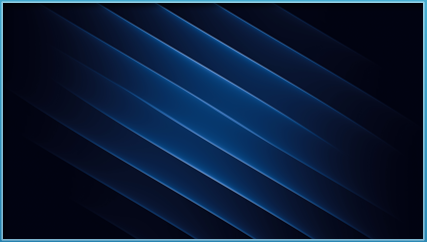 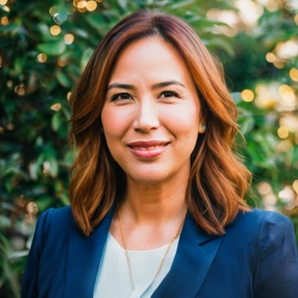 Patty Limphong, PhD
CEO, President & Founder
SoCal Biosciences, Inc.
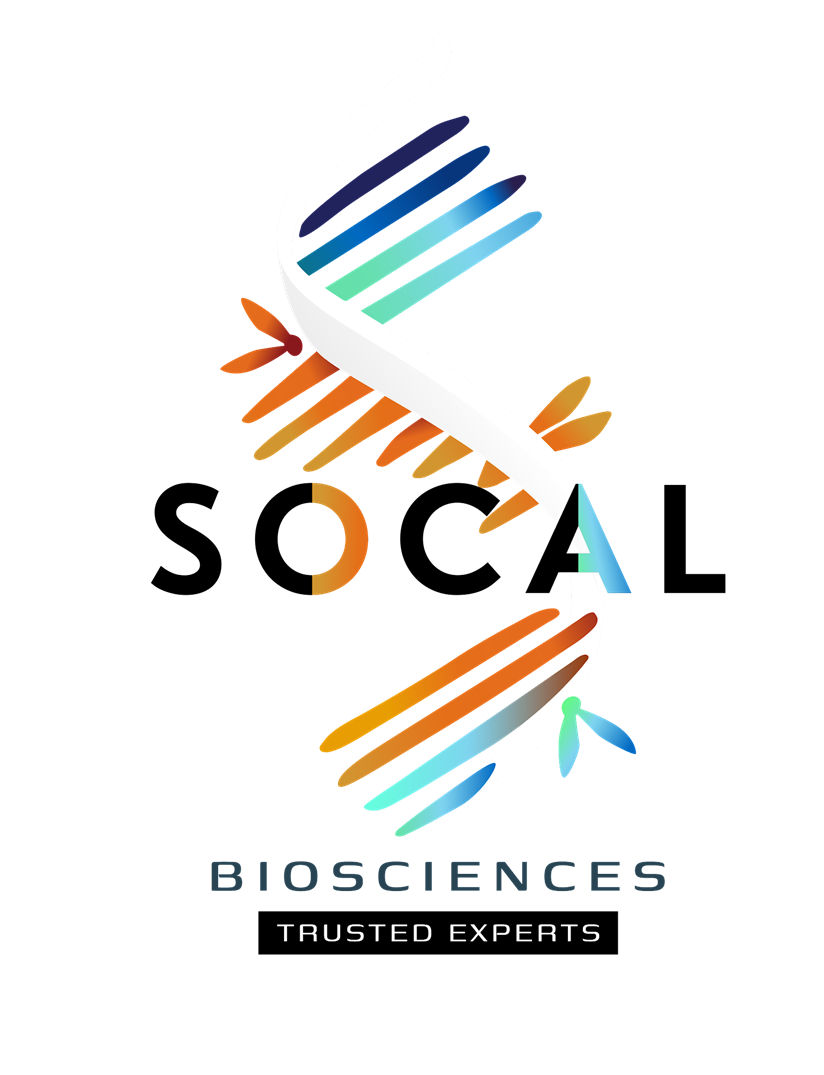 Transforming Bioanalysis with Precision and Partnership